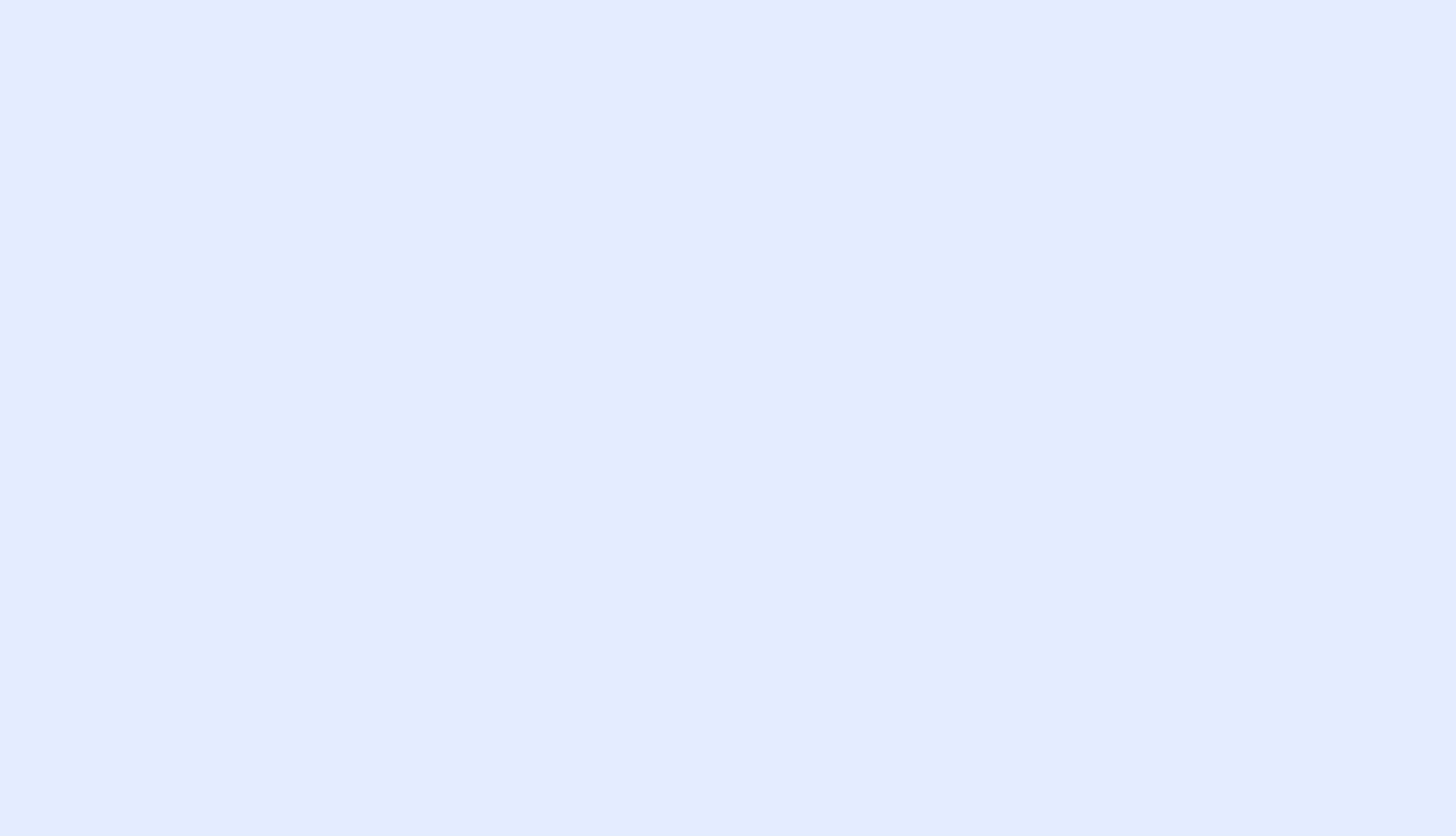 Proyecto: Mantenimiento, mejoramiento y conservación de la infraestructura física general en el establecimiento  EPMSC CARTAGO
BENEFICIOS ADICIONALES
AVANCES A LA FECHA
El resultado del Alcance es el siguiente:
Adecuación de Tanque de reserva.
Impermeabilización Edificio celdas (terraza 5 piso) y tratamiento dilatación epóxico.
Mantenimiento y cambio de red eléctrica de celdas y pasillo (4 piso).
Mantenimiento de baterías sanitarias y duchas (4 piso).
Cambio de redes de acueducto y alcantarillado (fachada edificio).
Construcción UTE, acceso, aislamiento, archivo de sanidad, adecuación celda primaria(recepción) y demolición UTE existente. 
Mantenimiento general rancho, adecuación áreas (producto no conforme, residuos sólidos), construcción de baterías sanitarias y cubierta arquitectónica.
Adecuación áreas de visitas y requisas cubiertas arquitectónicas.
Suministro e instalación de cubierta arquitectónica (acceso de visitas).
Impermeabilización terraza (área administrativa).
Se realizó visita de seguimiento el día 26 de Agosto de 2019, donde participo  Dirección del establecimiento , ENTERRITORIO , Interventoría y Contratista de Obra. Se visita cada uno de los frentes intervenidos, dejando observaciones por atender.

La etapa de ejecución culmino el pasado  3 de septiembre de 2019.

Actualmente presente un avance programado del 100% versus un avance ejecutado del 100%.

Se esta coordinando la entrega y recibo del establecimiento.
REFERENCIAS GRÁFICAS
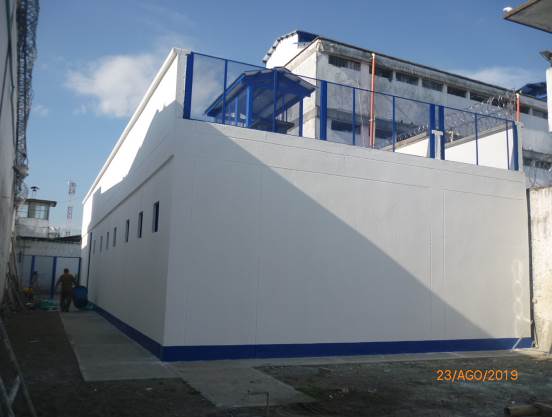 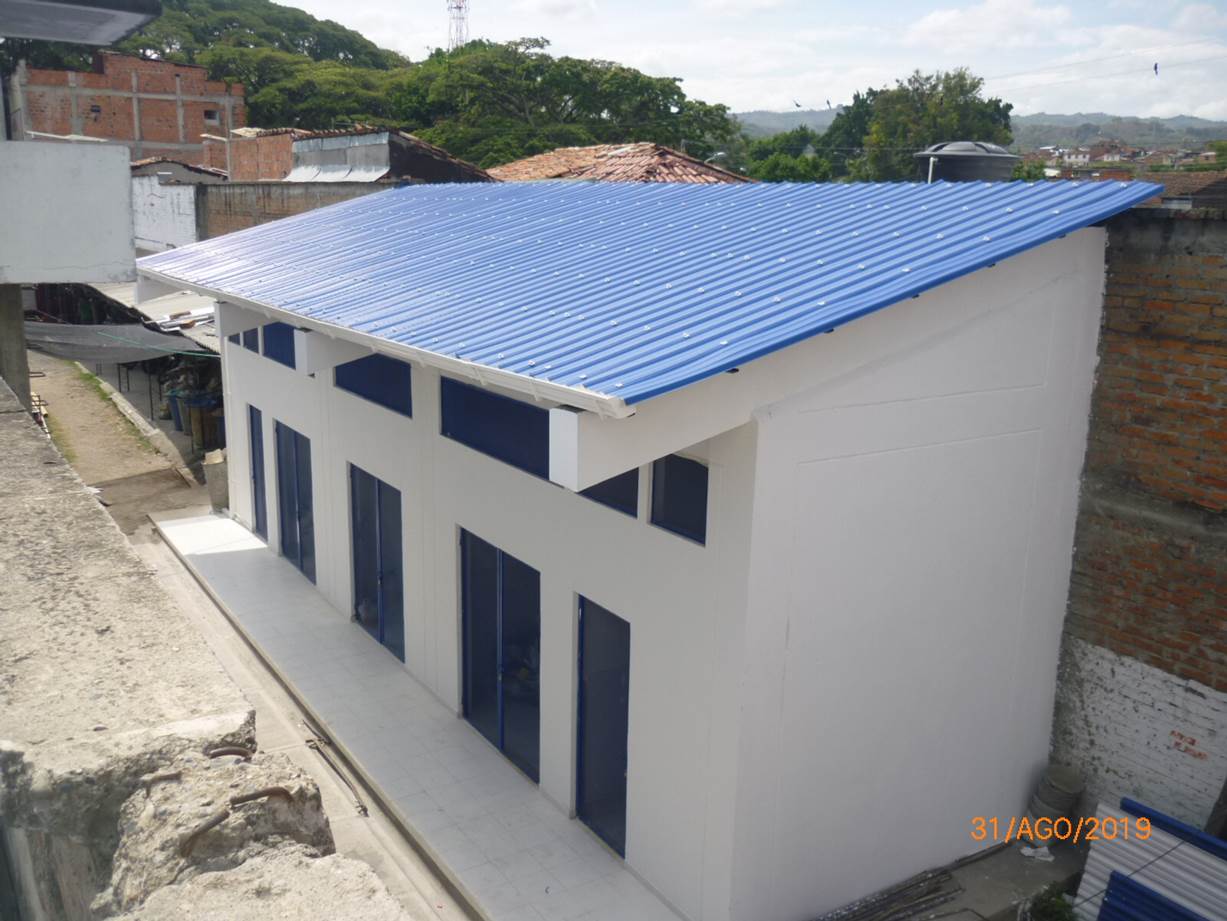 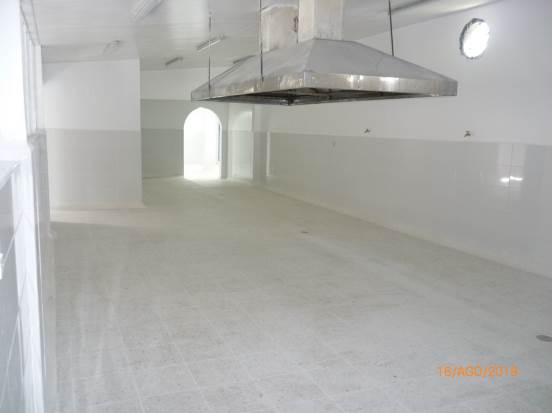 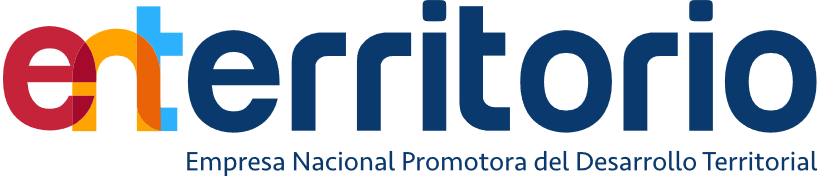 1
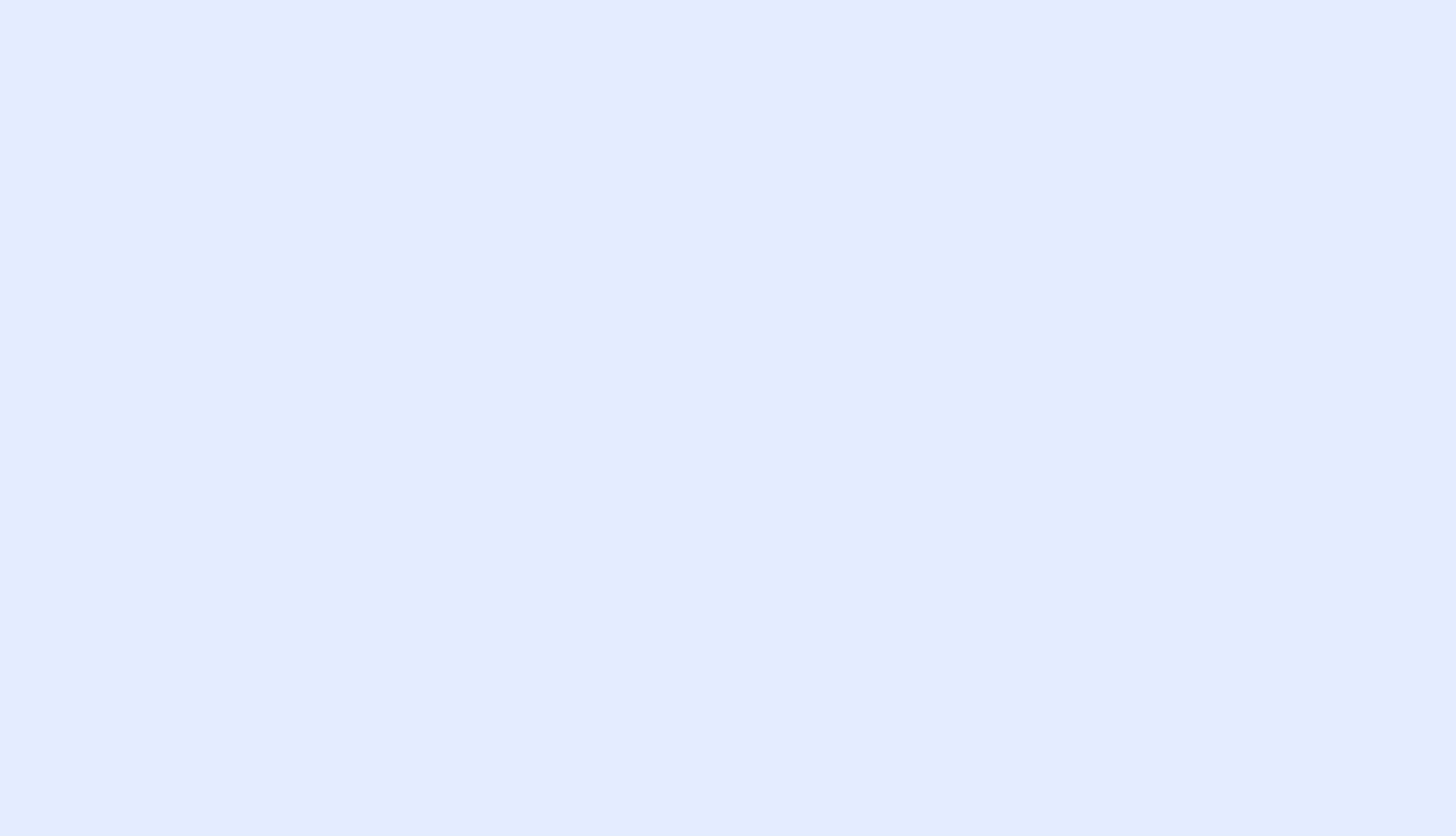 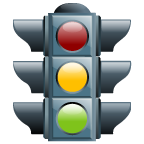 Meta: CUMPLIMIENTO A LA SENTENCIA FALLO  T-762
Status
Cron.
Desfase
Avance proyectado vs. Avance Real
Próximos hitos
0
1/10/2019
6/10/2019
7/10/2019
12/10/2019
Entrega de áreas al establecimiento.

Entrega documentos a ENTERRITORIO.

Entrega documentos a USPEC

Visitas de entrega
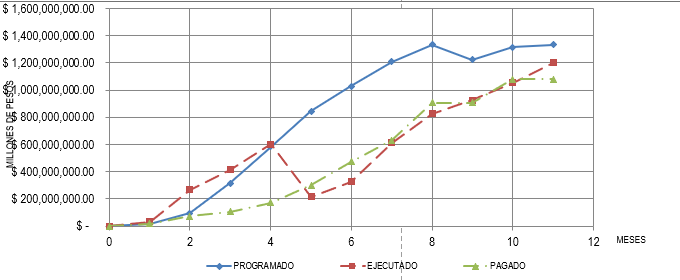 Decisiones a tomar
Ejecución Financiera
Riesgos y acciones tomadas
Etapa 1: 100%
Etapa 2: 80.64% ejecutado de la etapa de obra vs Programado el 90%. El Corte de Obra N° 11 no fue claro. Se están subsanando observaciones.
Andres Traslaviña/ Supervisor Enterritorio
5940407
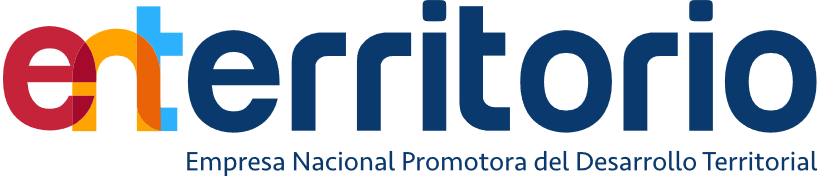 Desviación en días 
frente proyección
2
semáforo
N/A
< 0
> 30